Design og produktion EL
2019
Uge 33
Uge 41
ANALOGTEKNIK
DIGITALTEKNIK
PIC PROGRAMMERING
PROJEKTER
Første niveau
Her findes introduktion til emnet.
Obligatorisk læsning
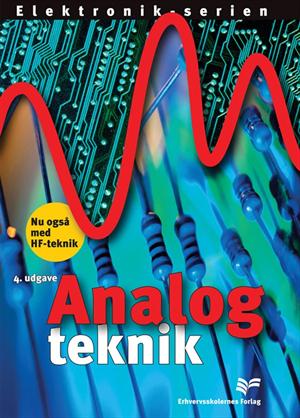 Andet niveau
Her finder man anvendelsen af emnet.
Obligatorisk læsning
Tredie niveau
Her findes den dybere teoretiske forklaring til emnet.
Bør læses i forbindelse med projekter
ELEKTRISK MODSTAND
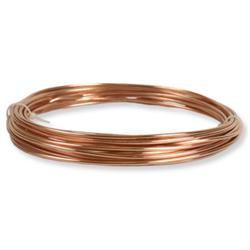 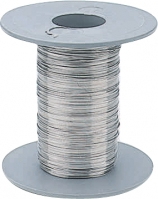 Kobbertråd		                  Konstantantråd
R
Typiske resistiviteter for forskellige stoffer (10-6 Ω · m svarer til Ω·mm²/m) er listet i tabellen, sorteret efter resistivitet:
Apparat/ kredsløb/ komponent
Link
Belastning eller måling
Link
Strøm- og spændingsforsyning
Link
Kredsløbsteknik
Snitflade
U? R? I?
Snitflade
U? R? I?
Kredsløbsteknik
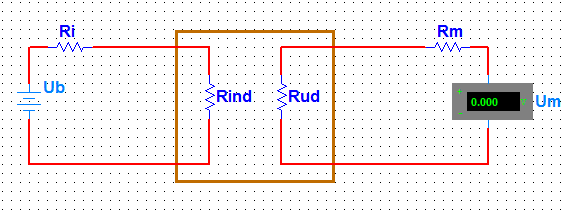 Io
Ii
Ui
Uo
Kredsløbslove
Knudepunktsloven
Maskeloven
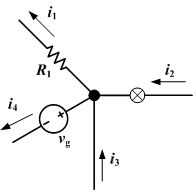 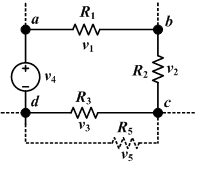 Elektriske modstande brugt i elektronik
Faste modstande
Potentiometre/trimmere
Variable modstande
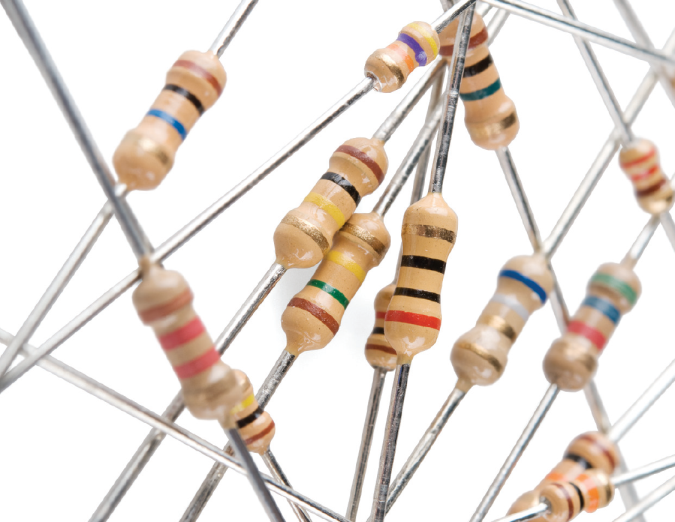 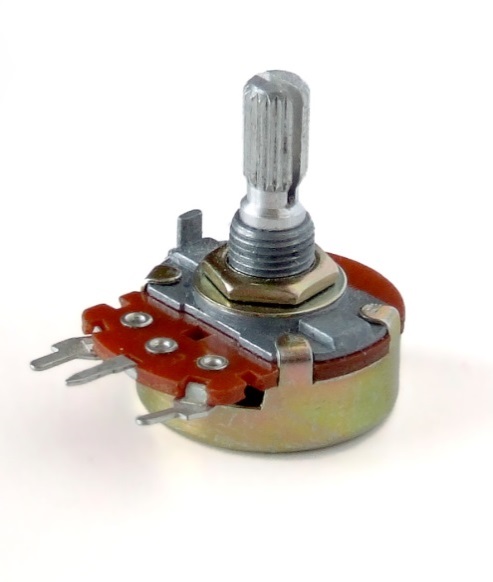 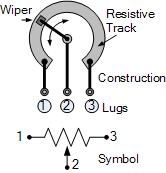 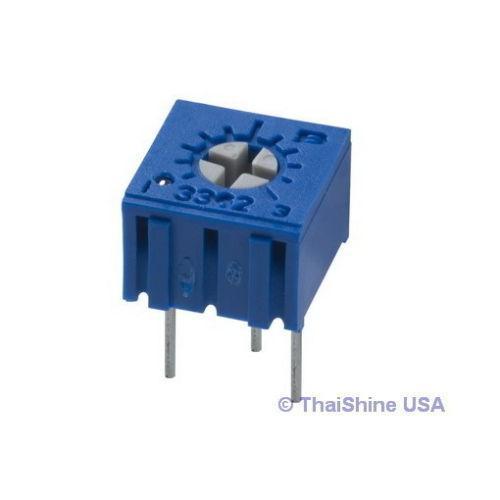 LDR (Light Dependent Resistor):
NTC og PTC (Thermistors):
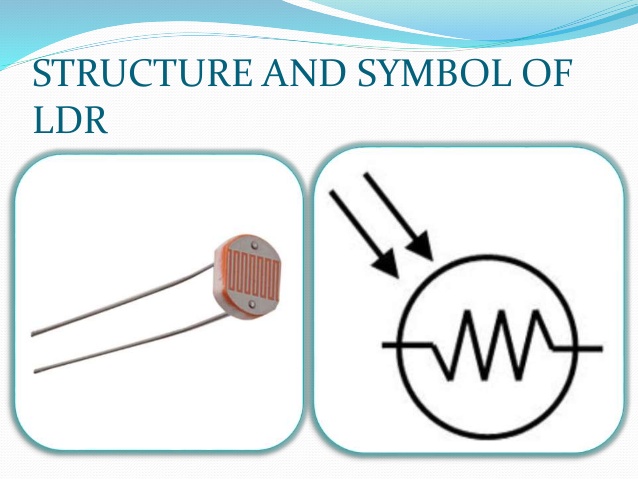 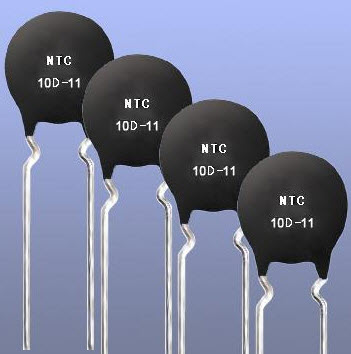 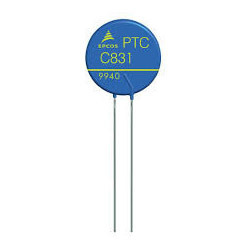 Det mest grundlæggende kredsløb ”alle kredsløbs moder”
(Ethvert kredsløb kan reduceres til én spændingskilde og én modstand)
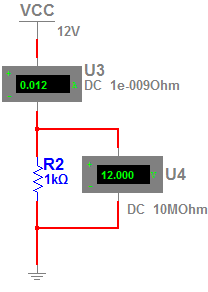 Vis det sådan i MultiSim
I
I [A]
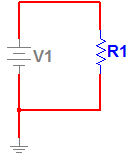 Proportionalitet
R [Ω]
U
U [V]
R
I
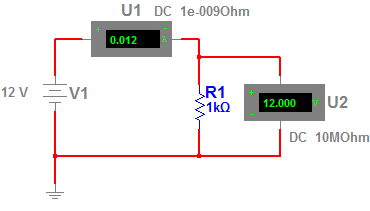 Måling:
Strøm måles med amperemeter i den strømførende ledning!
Spænding måles henover en komponent!
Ohms lov: I = U/R = 12/1k = 12mA
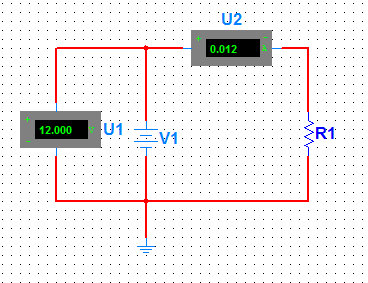 Modstande i serie- og parallelforbindelser
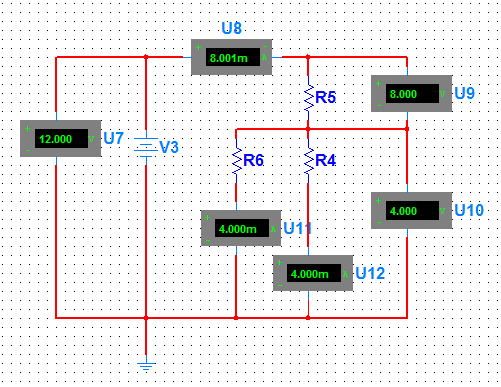 U
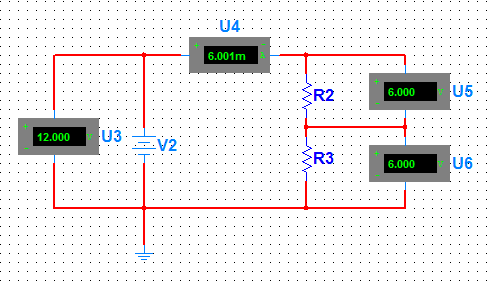 R
I
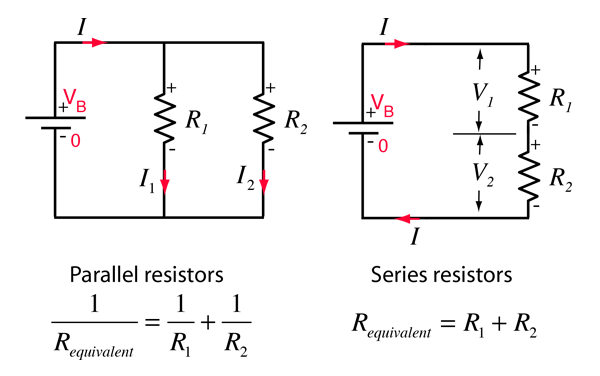 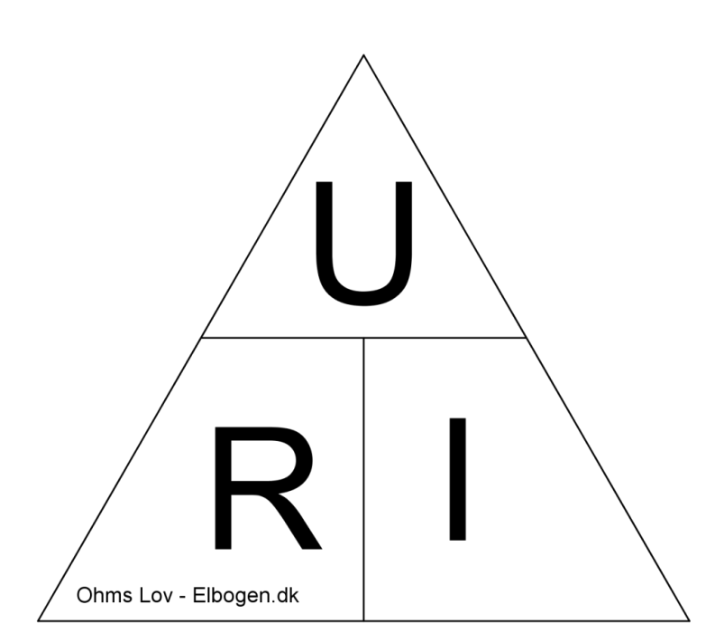 Ohms lov  . . Nu med effekt!


GRUNDENHEDER:
Navn        		Symbol  	Enhed
Spænding 	U 	V (Volt)
Resistans 		R 	Ω (Ohm)
Strømstyrke 	I 	A (Ampere)
Effekt 		P 	W (Watt)
Frekvens 		f 	Hz (Hertz)

 

Effekt 	P = U · I 		P er effekt

Energi 	E = U · I · t 	E er energi
Ohms lov: 	U = R · I
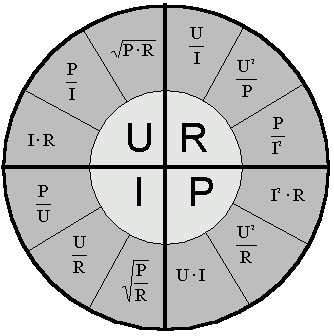 R
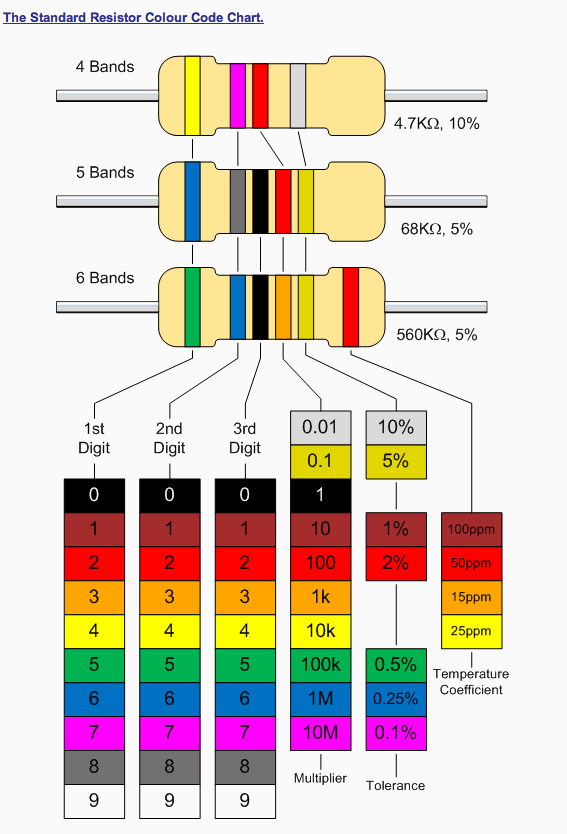 Farvekoder for modstande 
For at finde ud af hvor mange Ohm en modstand er på, ser man på de farvede ringe, der sidder på modstanden. 

Farverne på de tre første ringe er cifre. 
Den fjerde er den værdi man skal gange med.
Den femte ring angiver modstandens tolerance (unøjagtighed).
Den sidste ring er en varmekoeficient. 

Et eksempel, en modstand med farverne: brun, rød, orange, gul vil være 123*1000
E12-rækken
Man kan i princippet have modstande i alle mulige størrelser, men i praksis arbejder man med et mere begrænset udvalg.  Til langt de fleste konstruktioner kan man klare sig med E12 rækken, der består af 12 forskellige værdier fra f.x. 10 til 100 og det samme fra 100 til 1000. 
Værdierne fra 10 til 100 er: 10 12 15 18 22 27 33 39 47 56 68 82 100 
De er beregnet ud fra at der er ca. 21 % mellem hver, eller mere præcist: den 12. rod af 10. 
Denne type modstande har 4 ringe: 2 betydende, en multiplyer og en tolerance. 
På Odense HTX er vi normalt lagerførende i E12 rækken fra 10 ohm til 10 M ohm.
OPGAVER: Serie- og parallelforbindelser
(Hent opgaverne i Portfolioen)
Opg.2
Opg.1
Opg.3
Free online schematic software:
https://www.digikey.com/schemeit/project/

Diagramtegning og printudlæg gratis program:
https://kicad.en.softonic.com/

Diagramtegning, simulering og printudlæg med skolens program: MultiSim 11
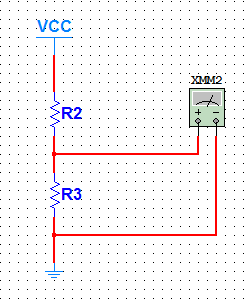 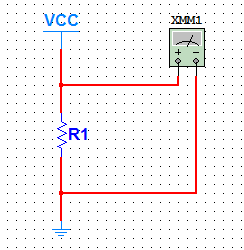 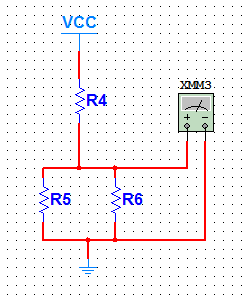 Hint
De tre opgaver skal laves på testboards. 

I skal bruge (pr. gruppe):
1 testboard
1, 2 og 3 selvvalgte 1/4W-modstande
1 Multimeter
Når I har valgt modstande og sat kredsløbet op, skal I regulere spændingen fra strøm-/spændingsforsyningen (Power Supply), så der afsættes 1/4W (så tæt på som muligt, men ikke over ¼ W) i hver modstand.
Bemærk: Brug Ohms lov og spændingsmålingerne til at beregne strømmene
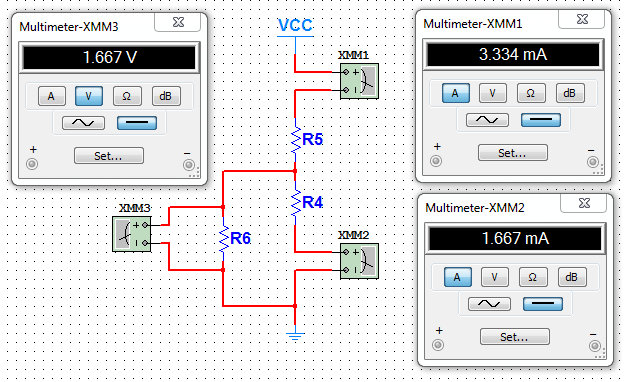 Måling med multimeter

I skal kun måle dc (direct current) 
og ikke ac (alternating current)



Måling af spænding (venstre) og strøm 
      (højre): Områdeskifter i områderne: 
      V ═ og i A ═ 

Vær meget omhyggelig med indstillingerne 
ved strømmåling, for at undgå at ødelægge 
multimetret. Efter en (evt.) strømmåling, skal 
områdeskifteren straks stilles tilbage i 
V═ området.



2. Måling af modstand: Områdeskifter i i området Ω
    Ved måling af modstand, skal strømforsyningen 
    afkobles. Der er et batteri i multimetret, som bli-
    ver ødelagt, hvis kredsløbet samtidig er koblet 
    til Vcc.
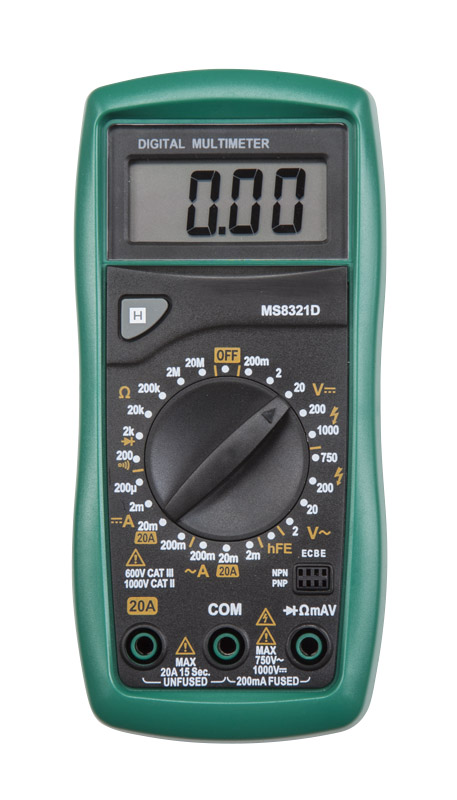 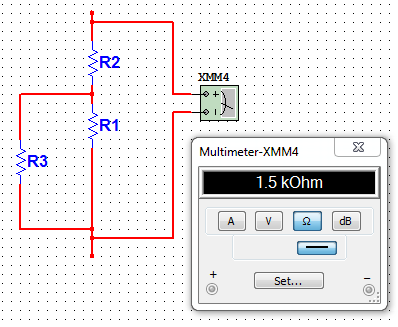 Brug af Testboard
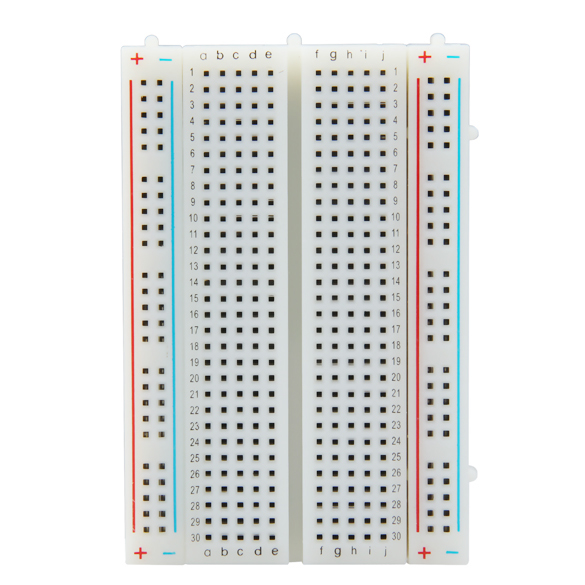 Vcc
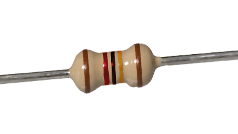 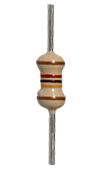 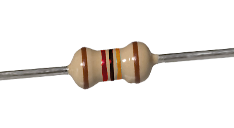 GND
Brug af testboard - Eksempel
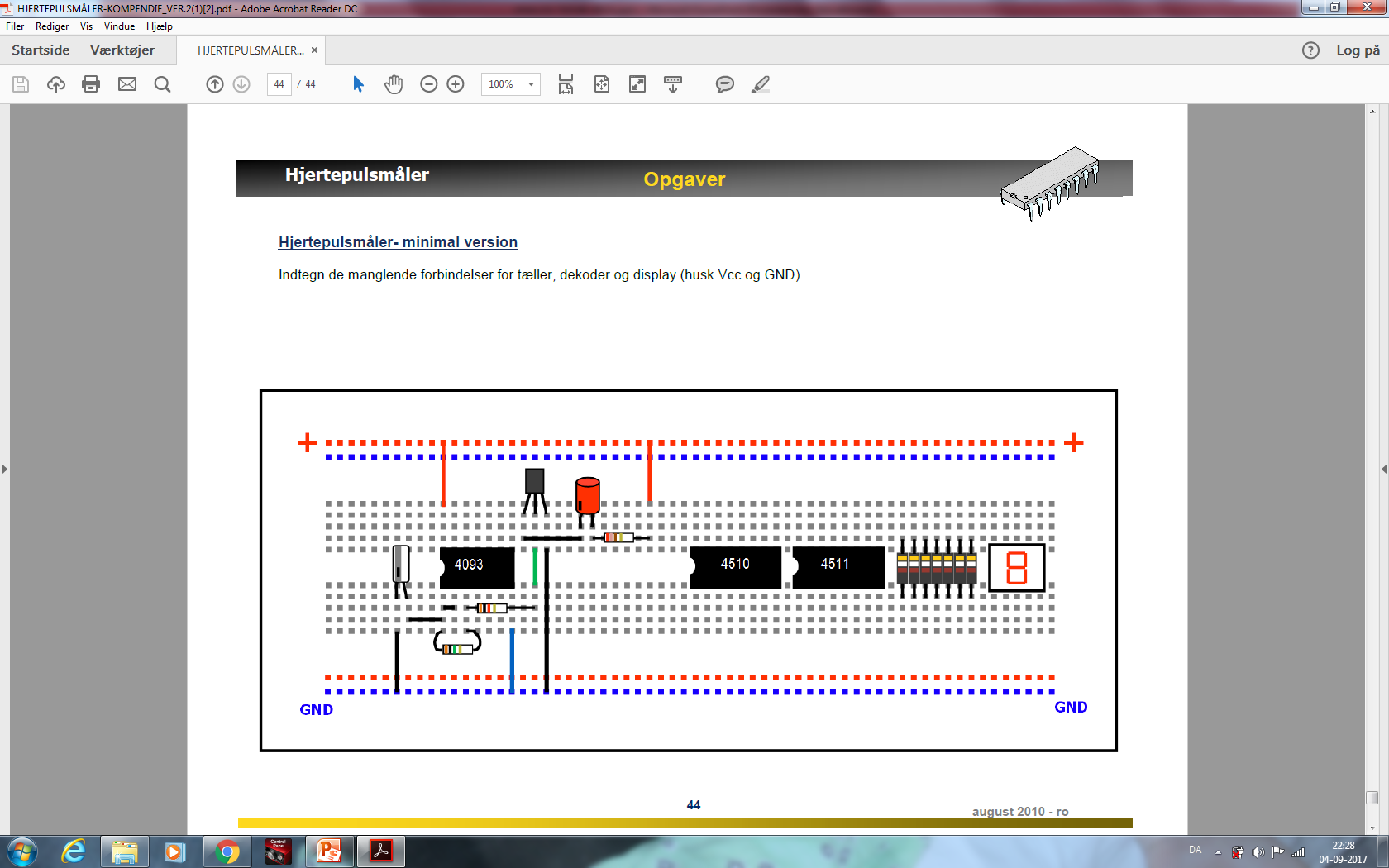 Følg disse 4 simple regler, så gør du dig selv og din vejleder en tjeneste. 
Du vil selv få betydeligt lettere ved at finde evt. fejl, og din vejleder har mulighed for at hjælpe dig:

Indsæt komponenter fra venstre mod højre, så de følger placeringen på diagrammet
Brug korte ledninger i de rigtige farver: rød til Vcc og sort/blå til GND og evt. grøn som signalledning
Gør ledningsføringen overskuelig for dig selv og ikke mindst for andre
Test hvert lille del-kredsløb, før det sættes sammen med det efterfølgende del-kredsløb
Intro til MultiSim 11
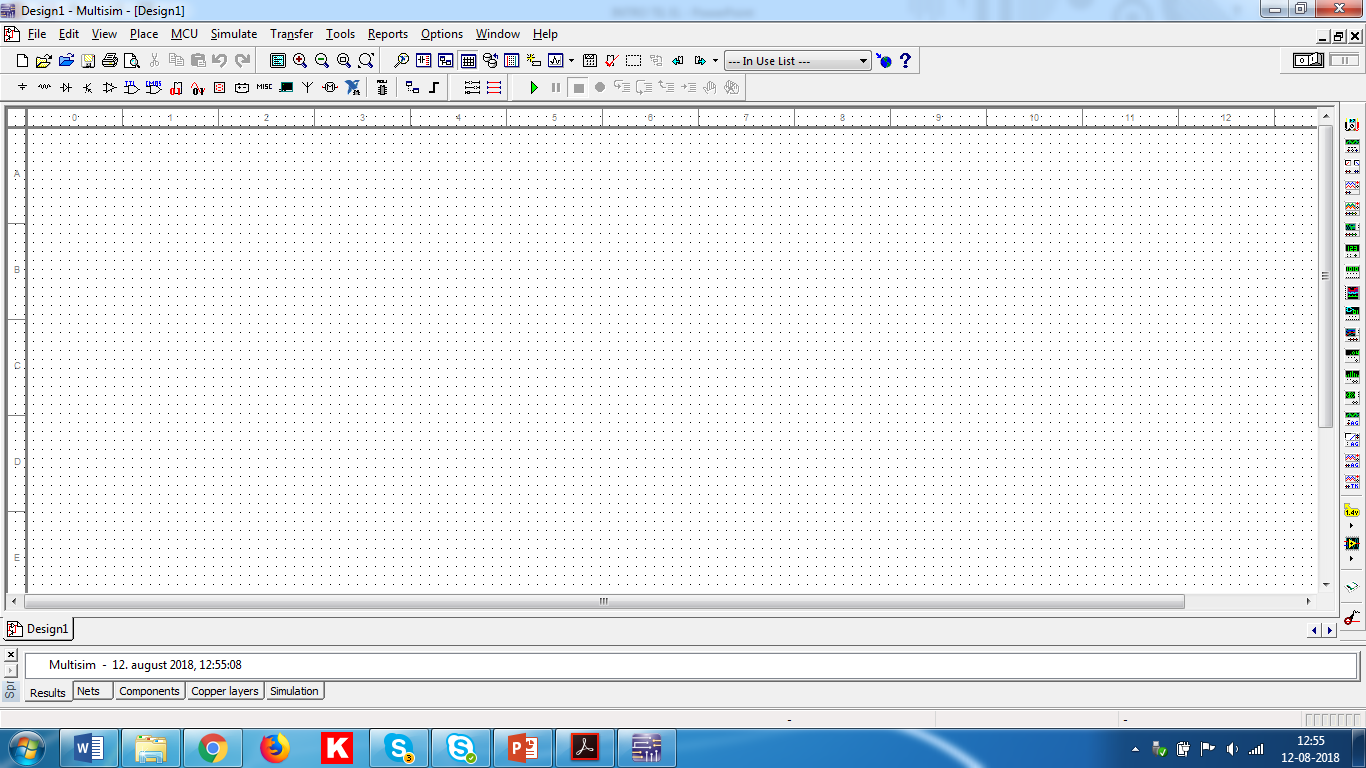 Multisim Ultiboard   i Portfolioen > MaterialesamlingenMULTISIM & ULTIBOARD       Unzip filen og click på den store .exe-fil.Undervejs bliver I bedt om at indsætte navn og firma. Her indsætter I jeres eget navn og OTG. Under aktivering bliver i bedt om serial number, som er M74X53367, og I skal acceptere adgang til NI og indsætte min mail-adresse: ro@sde.dk, men jeres eget navn.Sig nej til LabView og NI Elvis undervejs. Kun Multisim og Ultiboard skal installeres.
HYBER LINKS:
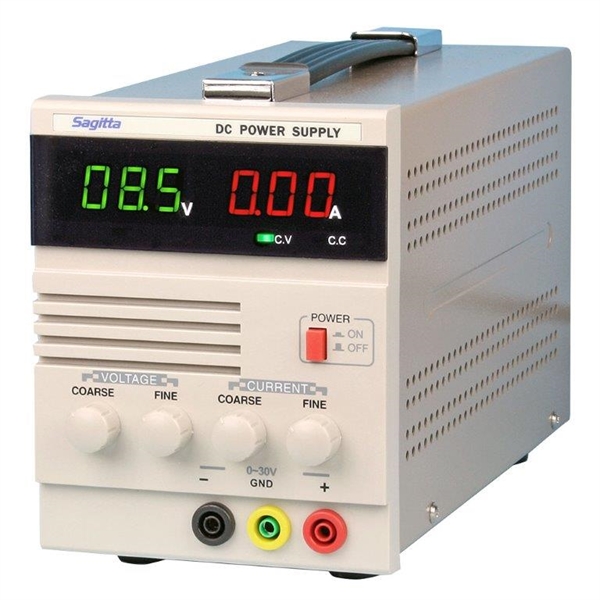 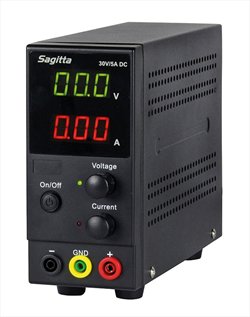 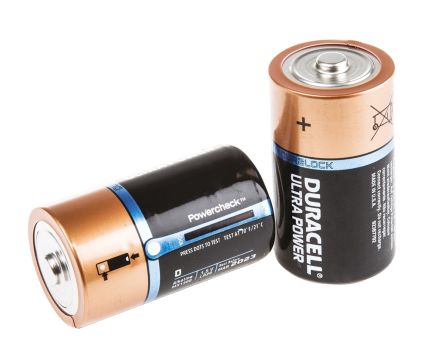 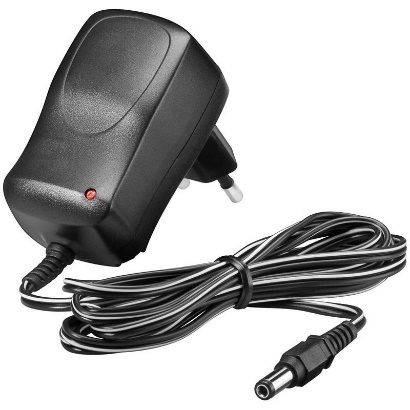 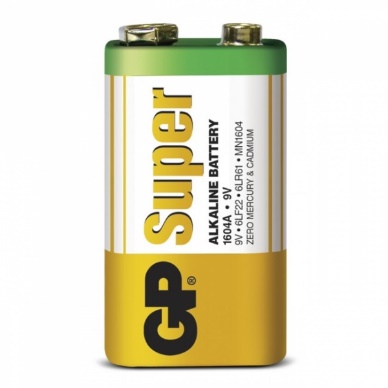 R
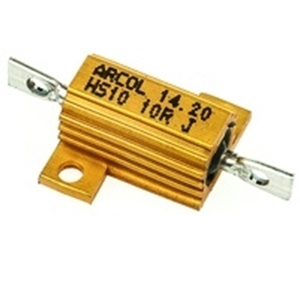 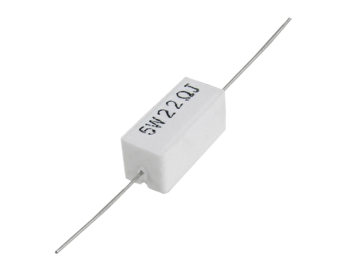 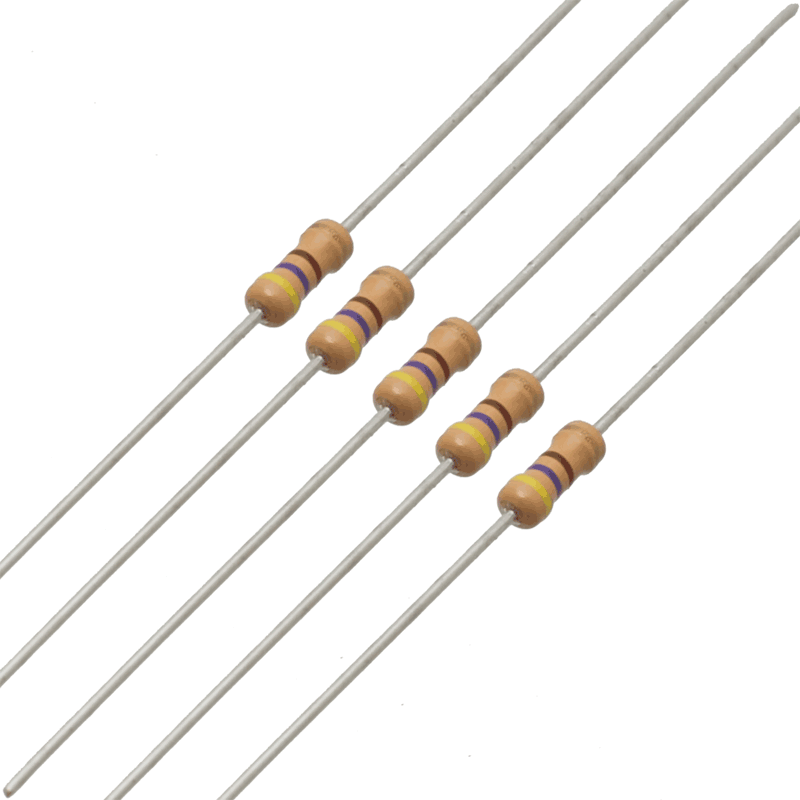 ¼ Watt modstande
Effekt modstande
Motor
LEDs
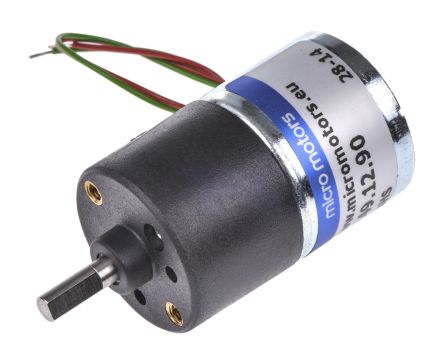 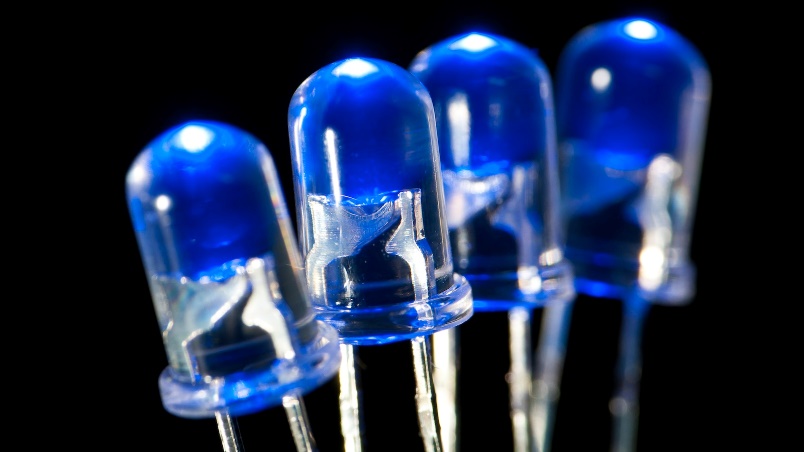 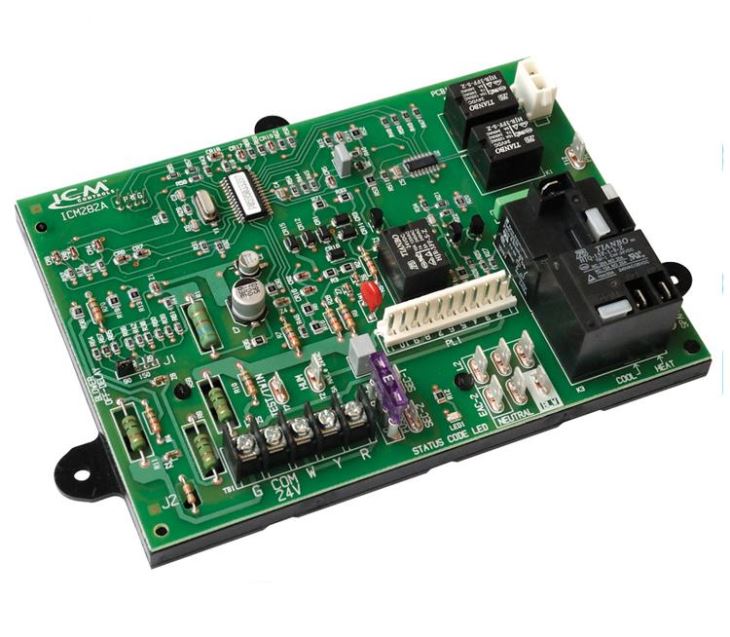 Kredsløb
R
Multimeter
Oscilloskope
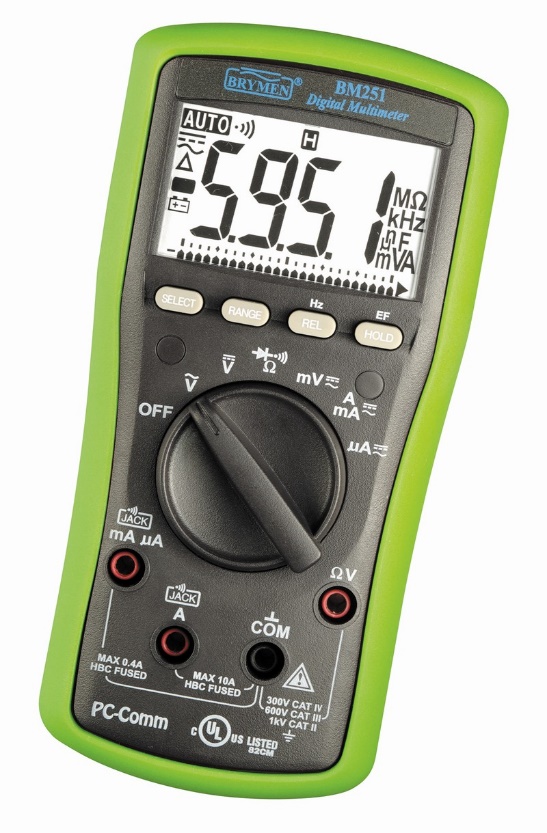 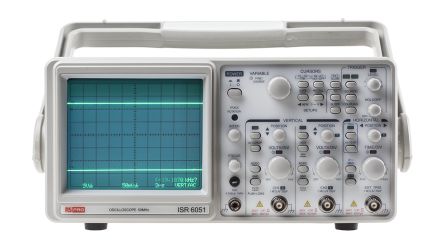 Picoscope
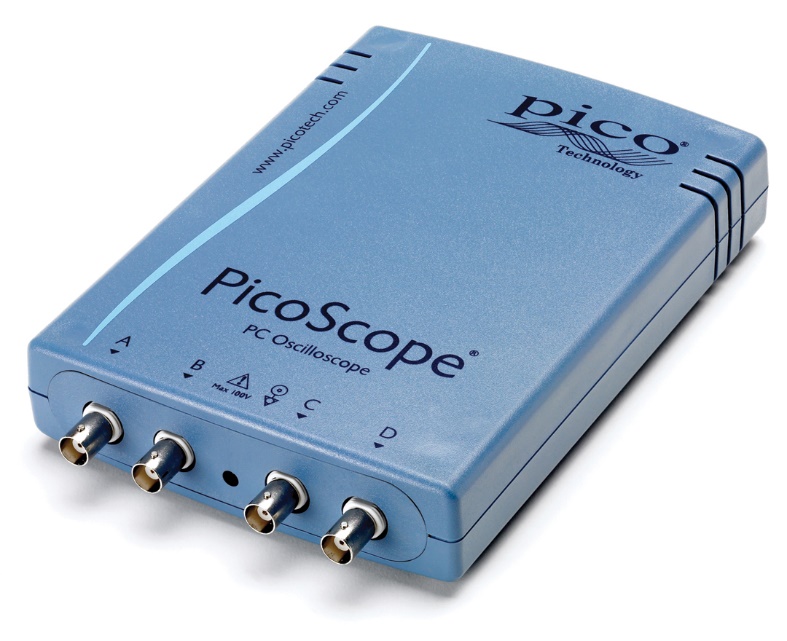 R
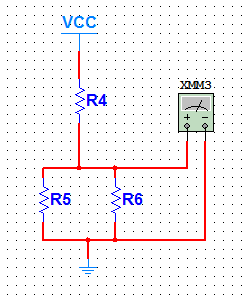 R